F17 FYS ~ PHYS 1101
What Really Happened: How Scientific Theories Come About
Theme 1: Galileo
Ptolemian or Geocentric Worldview (Aristotelianism)
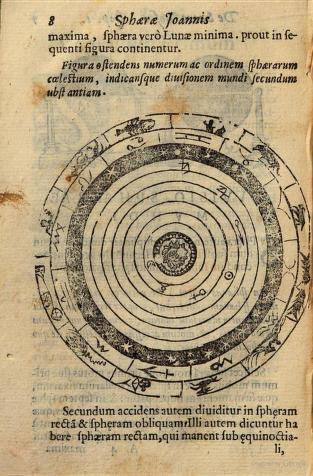 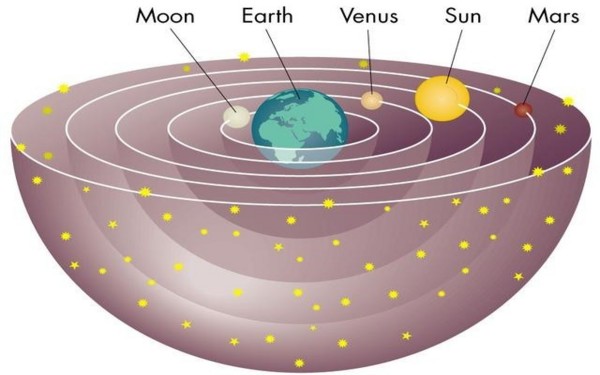 Ptolemian/Aristotelian Model of the World
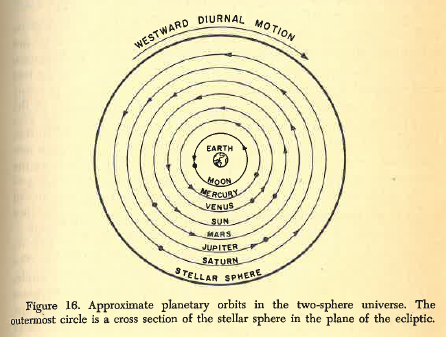 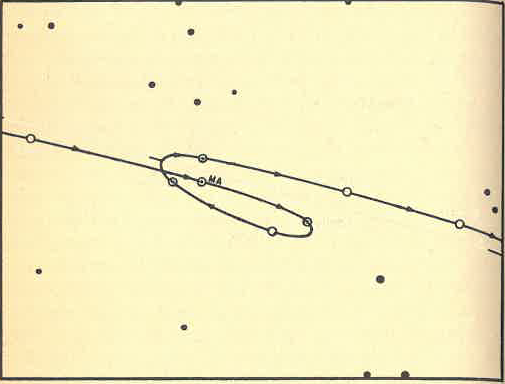 Problem: Retrograde Motion of Planets
Tychonic System (after Tycho Brahe, Kepler’s Teacher)
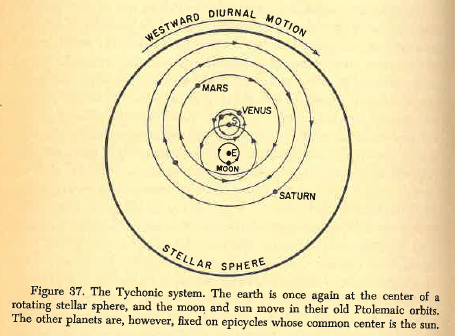 Resulting Complications in Ptolemian Model: Epicycles and Extants
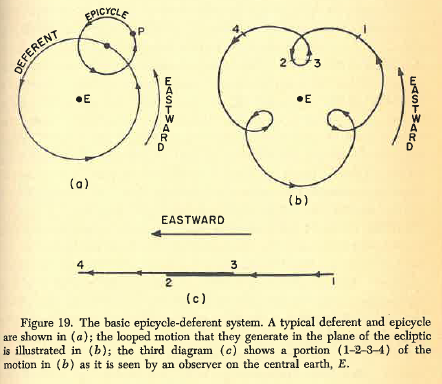 Epicylces
Ptolemian Complications continued
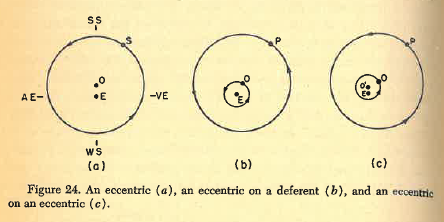 Further necessary corrections
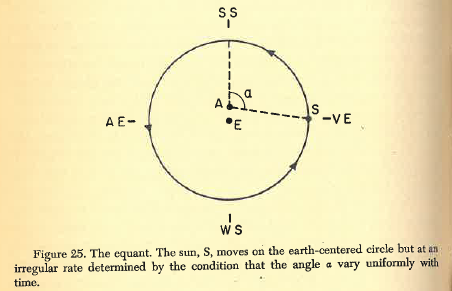 The equant or extant
The Copernican Model
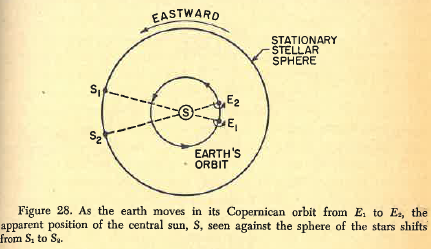 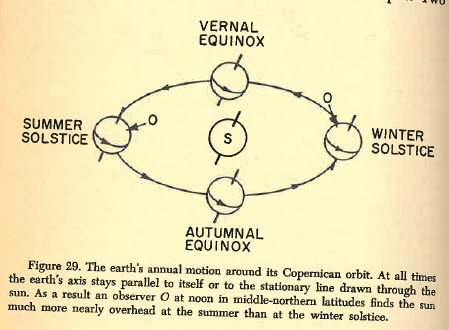 Problems With The Copernican Model
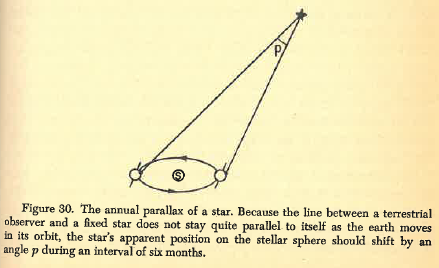 Copernican Explanation of Retrograde Motion of Planets
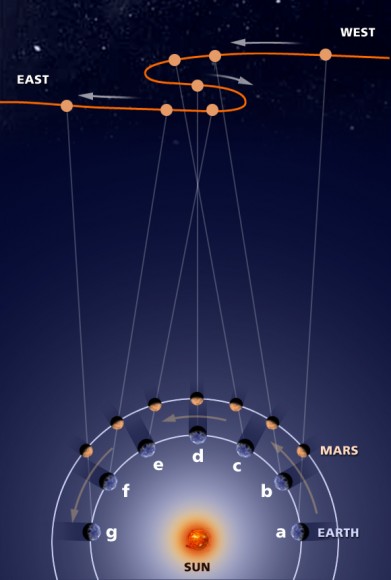 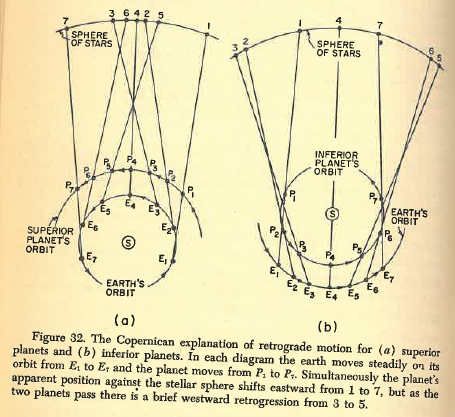 Differences of Explanation of Elongation in Ptolemaic and Copernican System
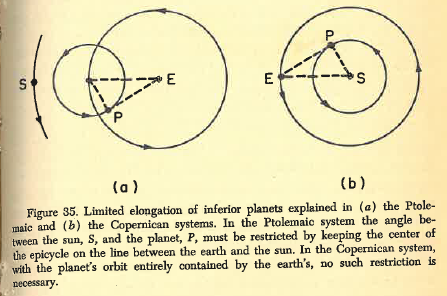 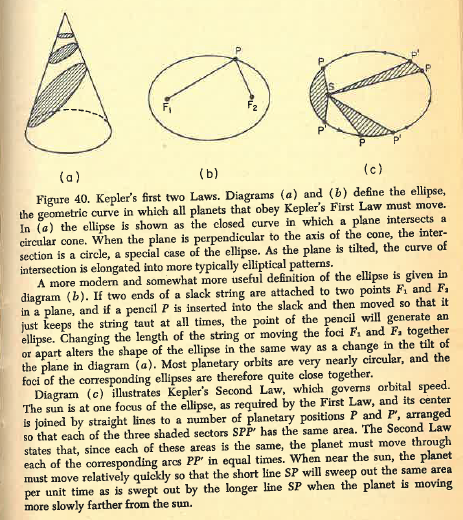 Kepler’s Laws
Evidence from Related Issues:
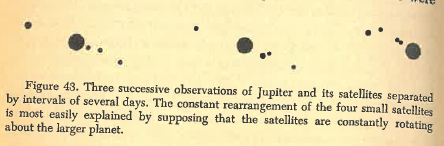 Jupiter’s Moons
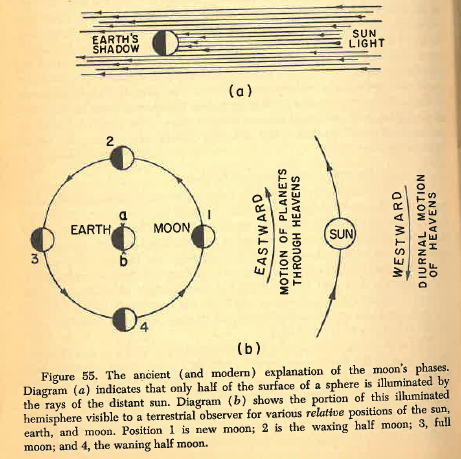 Eclipses

&

Phases of the Moon
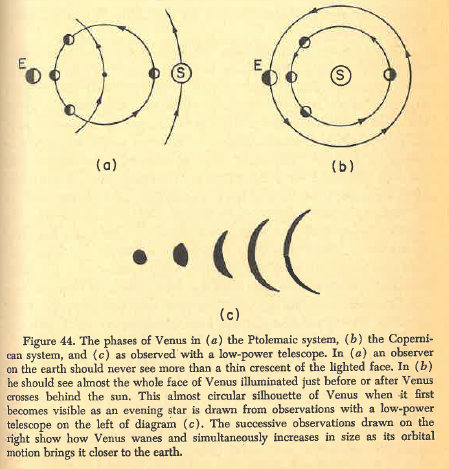 Phases of Venus